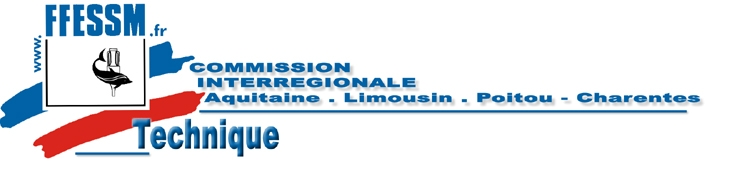 https://tiv.ffessm.fr
ENREGISTREMENT  DES  INSPECTIONS  VISUELLES
Utilisation des documents et de l’application informatique.
CIALPC - Roland DEBRAY et Francis NOWAK
1
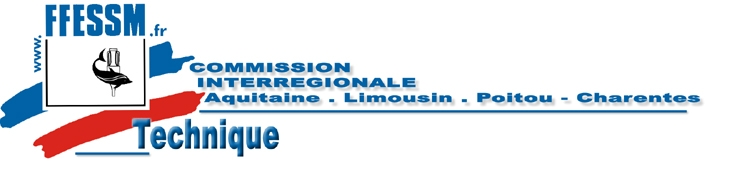 https://tiv.ffessm.fr
CIALPC - Roland DEBRAY et Francis NOWAK
2
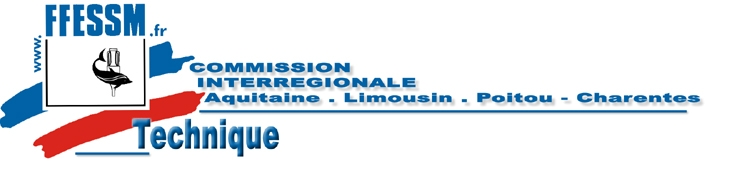 https://tiv.ffessm.fr
ESPACE   NON  LICENCIE
(Tout public)
CIALPC - Roland DEBRAY et Francis NOWAK
3
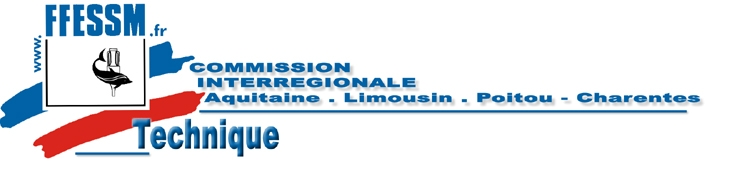 https://tiv.ffessm.fr
Accès aux différentes  Notices
NOTICES  D’ UTILISATION
CIALPC - Roland DEBRAY et Francis NOWAK
4
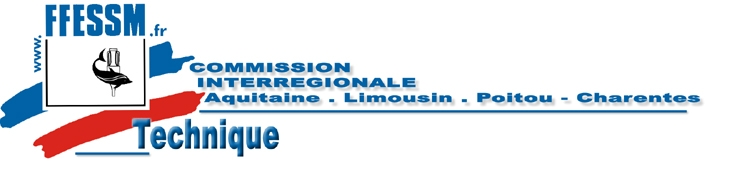 https://tiv.ffessm.fr
Accès Non Licenciés
Accès Licenciés
Accès  T.I.V.
CIALPC - Roland DEBRAY et Francis NOWAK
5
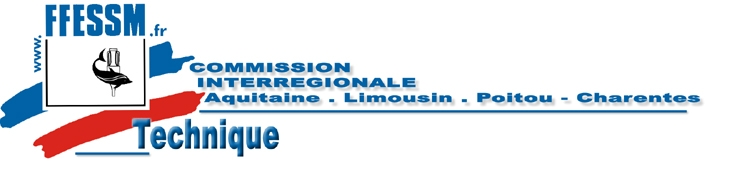 https://tiv.ffessm.fr
PAGE  D’ ACCUEIL
6
CIALPC - Roland DEBRAY et Francis NOWAK
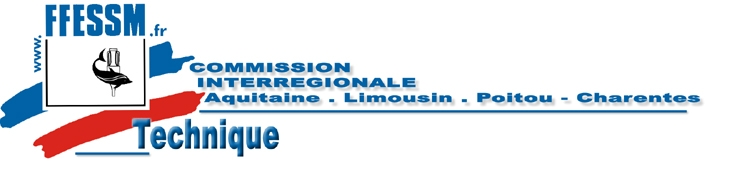 https://tiv.ffessm.fr
CIALPC - Roland DEBRAY et Francis NOWAK
7
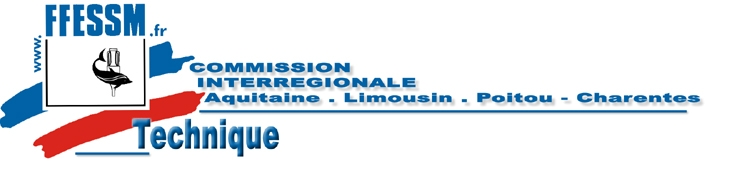 https://tiv.ffessm.fr
Recherche d’un Bloc quelconque
CIALPC - Roland DEBRAY et Francis NOWAK
8
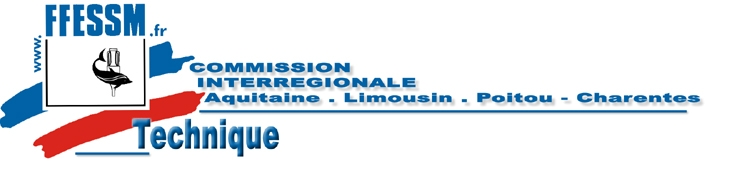 https://tiv.ffessm.fr
Affichage de l’identification et du statut du bloc.
Information d’état de bloc volé
CIALPC - Roland DEBRAY et Francis NOWAK
9
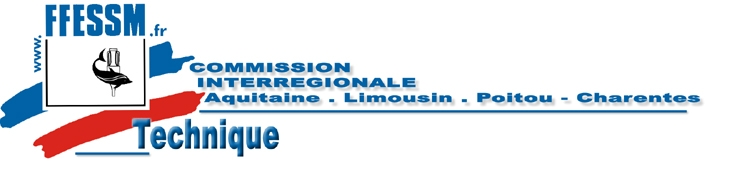 https://tiv.ffessm.fr
ESPACE  LICENCIE
CIALPC - Roland DEBRAY et Francis NOWAK
10
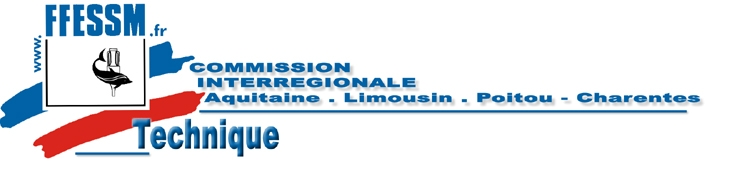 https://tiv.ffessm.fr
CIALPC - Roland DEBRAY et Francis NOWAK
11
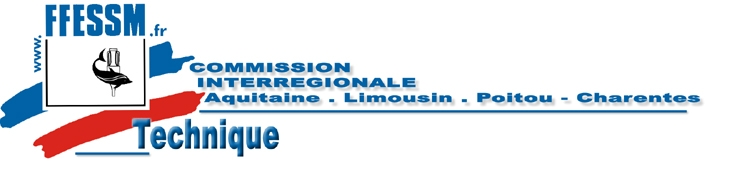 https://tiv.ffessm.fr
Entrer N° de Licence
(ex: a08123456)
Entrer mot de passe personnel
12
CIALPC - Roland DEBRAY et Francis NOWAK
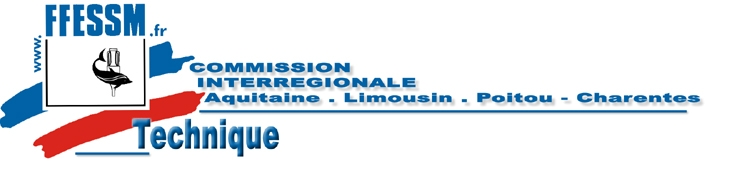 https://tiv.ffessm.fr
CIALPC - Roland DEBRAY et Francis NOWAK
13
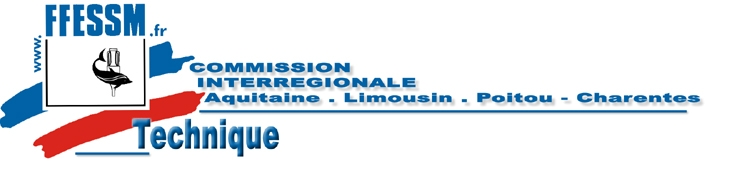 https://tiv.ffessm.fr
CIALPC - Roland DEBRAY et Francis NOWAK
14
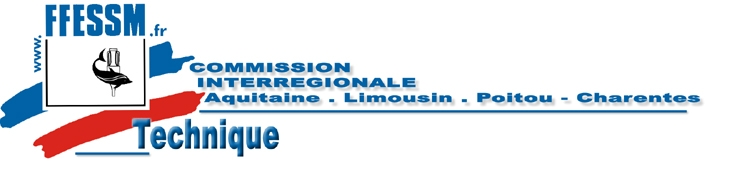 https://tiv.ffessm.fr
Téléchargement unitaire
Téléchargement  tous les documents
ENSEMBLE   DE  LA  DOCUMENTATION   UTILE  AU LICENCIE.
CIALPC - Roland DEBRAY et Francis NOWAK
15
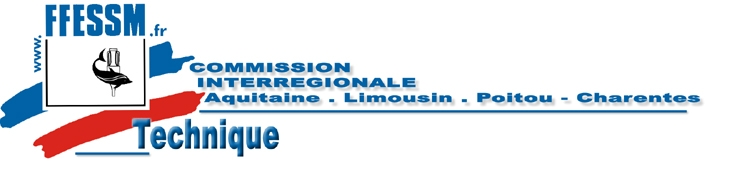 https://tiv.ffessm.fr
Recherche d’un bloc quelconque
CIALPC - Roland DEBRAY et Francis NOWAK
16
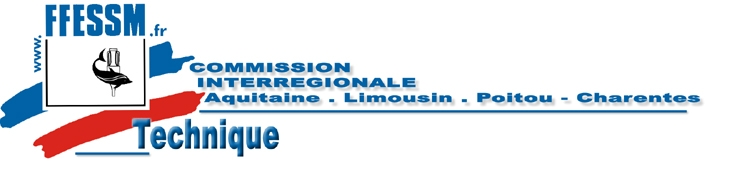 https://tiv.ffessm.fr
Affichage de l’identification et du statut du bloc
Information d’état d’un bloc volé
CIALPC - Roland DEBRAY et Francis NOWAK
17
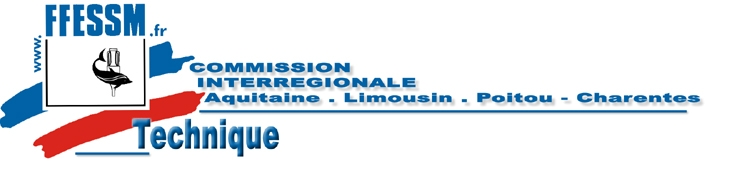 https://tiv.ffessm.fr
Possibilité de télécharger l’attestation d’Inspection Visuelle
CIALPC - Roland DEBRAY et Francis NOWAK
18
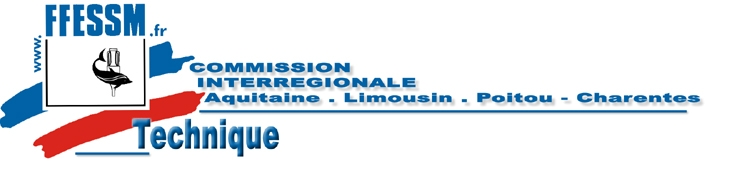 https://tiv.ffessm.fr
Avec signatures
Sans signature
CIALPC - Roland DEBRAY et Francis NOWAK
19
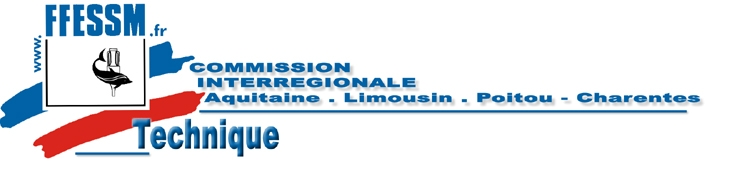 https://tiv.ffessm.fr
CIALPC - Roland DEBRAY et Francis NOWAK
20
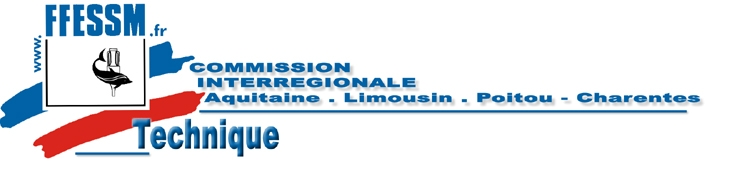 https://tiv.ffessm.fr
CIALPC - Roland DEBRAY et Francis NOWAK
21
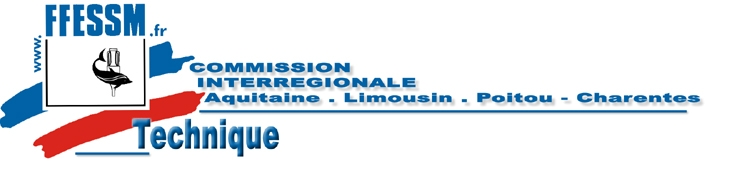 https://tiv.ffessm.fr
ESPACE   T.I.V.
CIALPC - Roland DEBRAY et Francis NOWAK
22
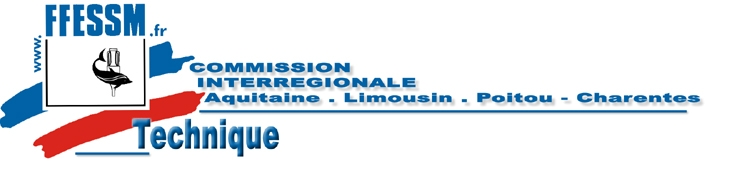 https://tiv.ffessm.fr
Cliquez sur l’un des trois points d’accès
CIALPC - Roland DEBRAY et Francis NOWAK
23
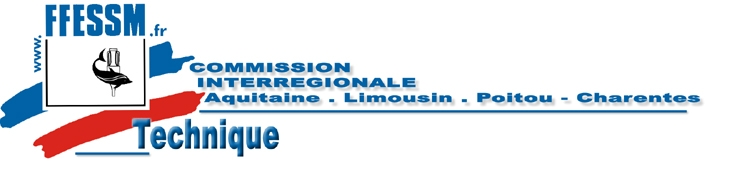 https://tiv.ffessm.fr
Entrer N° de Licence
(ex: a08123456)
Entrer mot de passe personnel
CIALPC - Roland DEBRAY et Francis NOWAK
24
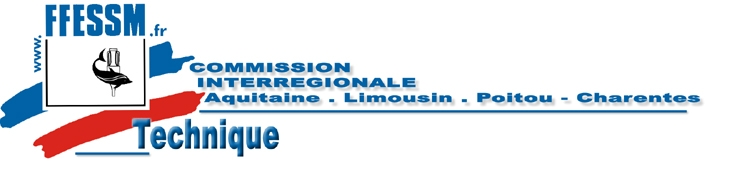 https://tiv.ffessm.fr
CIALPC - Roland DEBRAY et Francis NOWAK
25
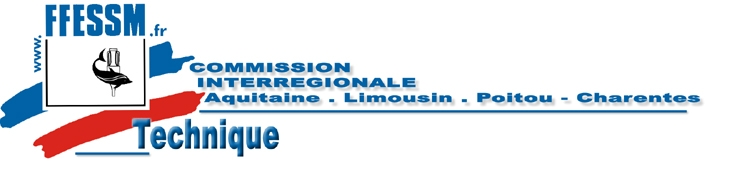 https://tiv.ffessm.fr
Documentation complète / TIV
Engagement TIV
Mes informations
Déconnection
Accès aux référents TIV
Les onglets 4 – 5 – 7 – 8 – 10  donnent accès aux mêmes  informations  que celles présentées  dans l’espace « Licencié »
Enregistrement nouveaux blocs.
Et  résultats des IV
CIALPC - Roland DEBRAY et Francis NOWAK
26
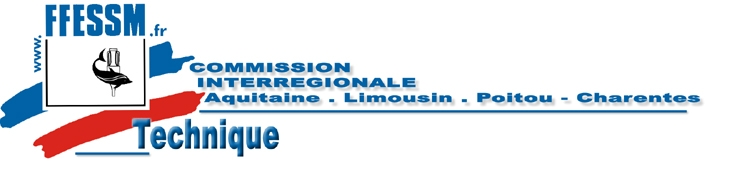 https://tiv.ffessm.fr
Statut du TIV
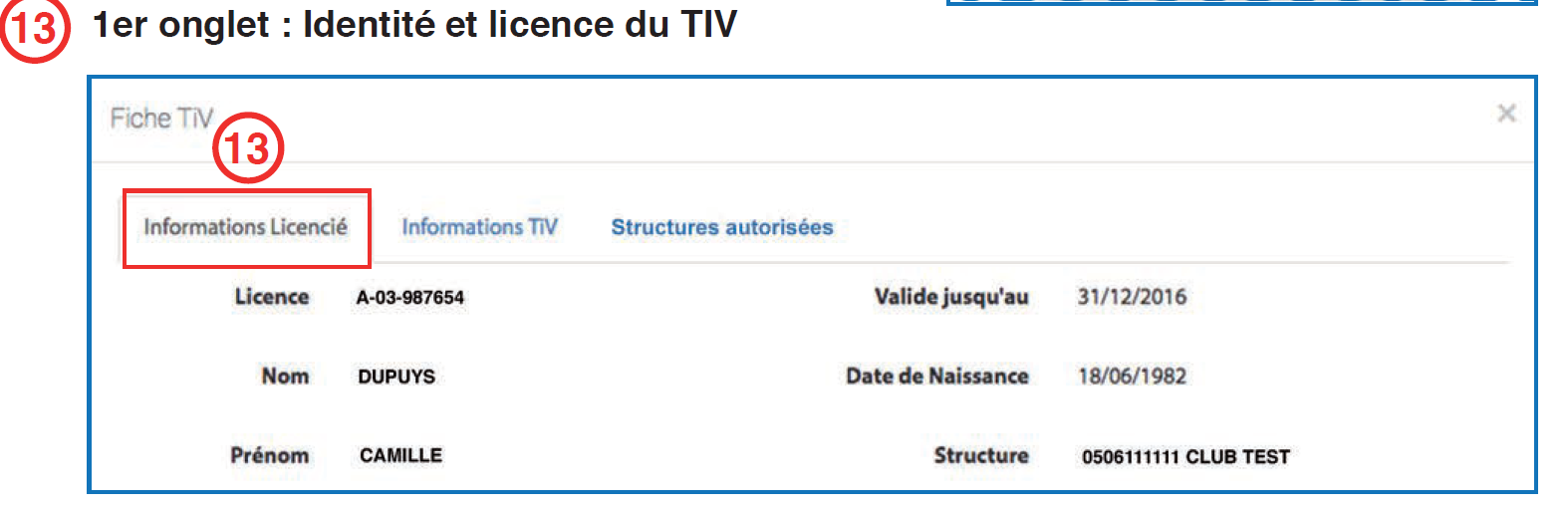 CIALPC - Roland DEBRAY et Francis NOWAK
27
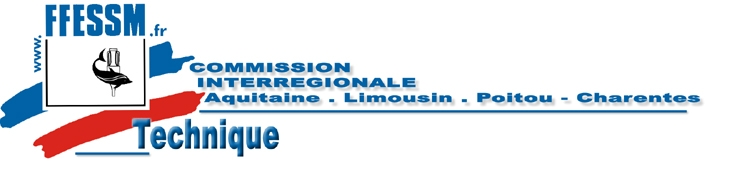 https://tiv.ffessm.fr
Statut du TIV
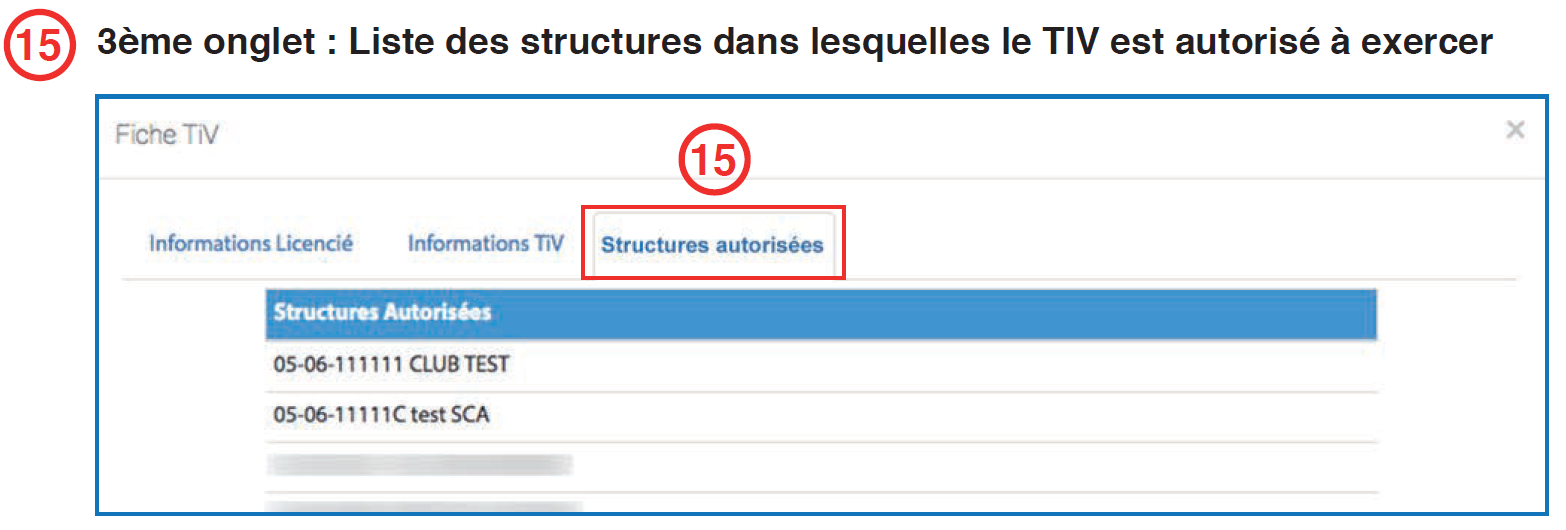 CIALPC - Roland DEBRAY et Francis NOWAK
28
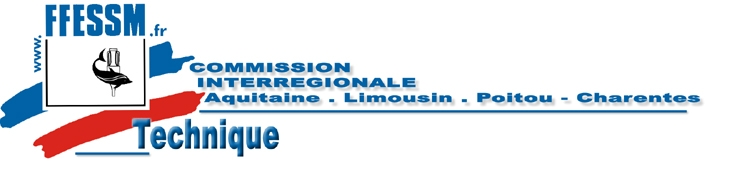 https://tiv.ffessm.fr
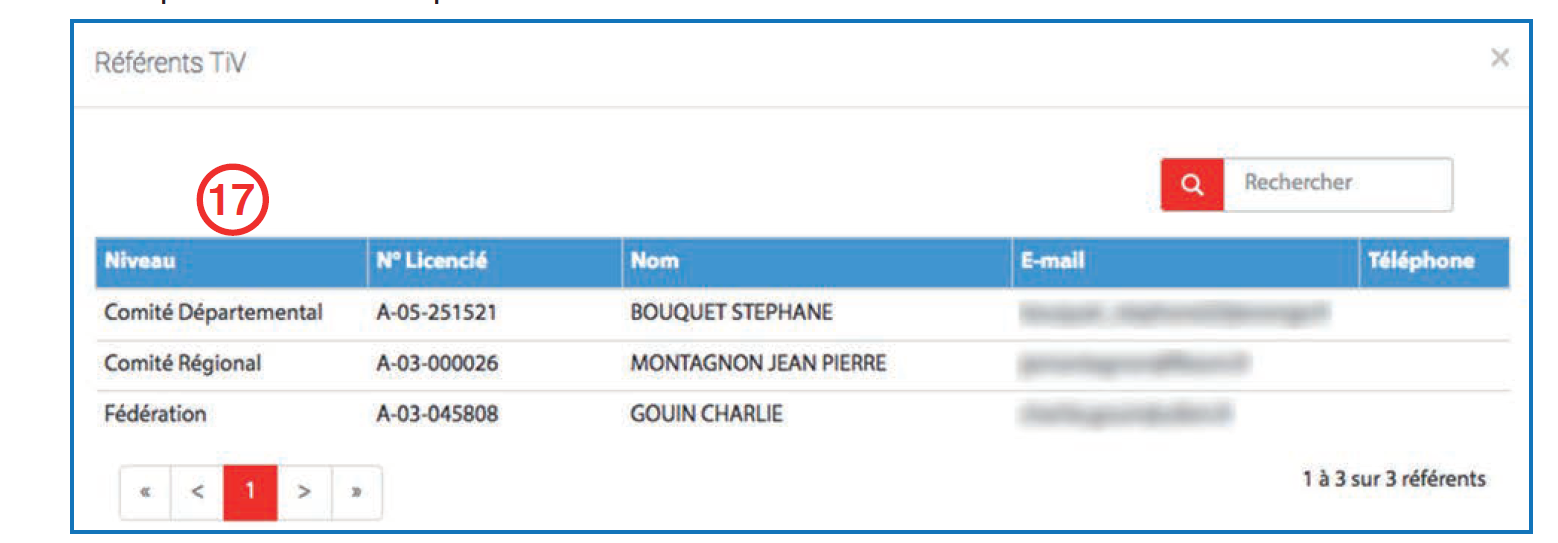 CIALPC - Roland DEBRAY et Francis NOWAK
29
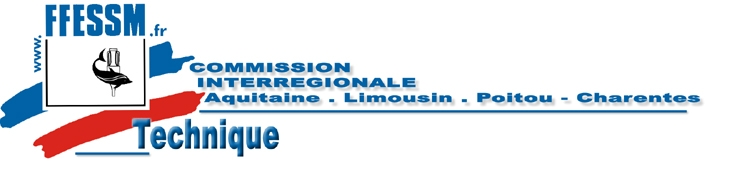 44
https://tiv.ffessm.fr
41: Colonne Info Accès à la fiche « Bloc ».
42:  Bouton Edition  Accès à toutes les possibilités d’édition (Liste club – Licenciés – Externes) et à l’édition des Attestations d’I.V avec signatures
49: « Enregistrer un nouveau bloc » Accès à l’introduction et à l’inscription de nouveaux blocs à l’inventaire des blocs de la structure.
CIALPC - Roland DEBRAY et Francis NOWAK
30
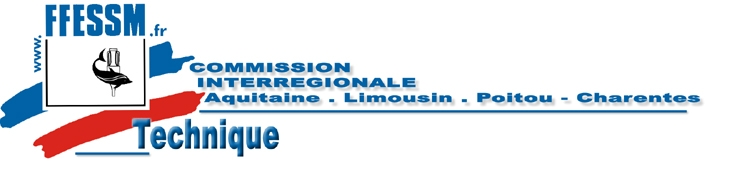 https://tiv.ffessm.fr
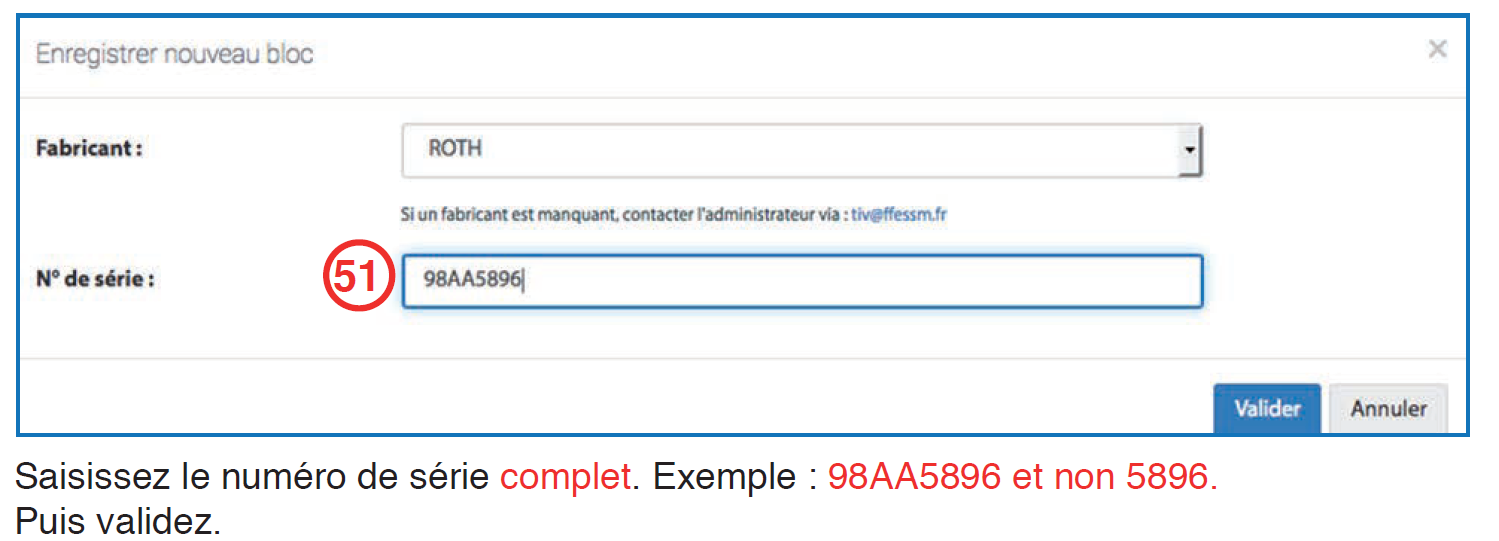 CIALPC - Roland DEBRAY et Francis NOWAK
31
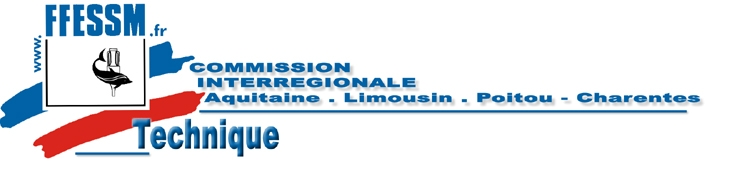 https://tiv.ffessm.fr
L’impossibilité de modifier les identifiants  saisis exige une très grande vigilance  lors du relevé et du contrôle de ceux-ci à partir du bloc.

Ne pas se contenter de recopier les documents existants!!
CIALPC - Roland DEBRAY et Francis NOWAK
32
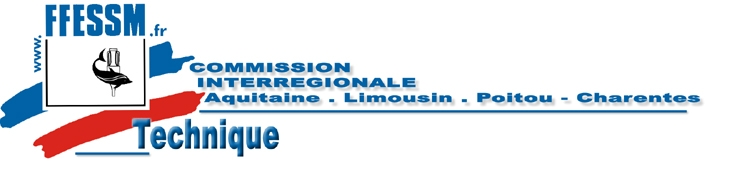 https://tiv.ffessm.fr
Choix du Propriétaire (Licencié ou Club/SCA)
Il ne vous reste plus qu’à finir de renseigner la « Fiche Bloc »
CIALPC - Roland DEBRAY et Francis NOWAK
33
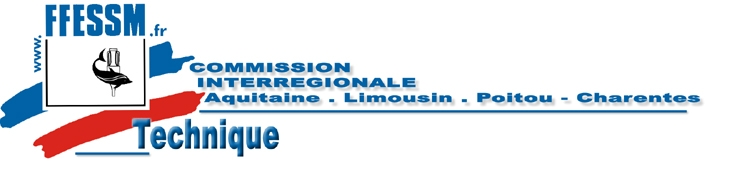 https://tiv.ffessm.fr
CIALPC - Roland DEBRAY et Francis NOWAK
34
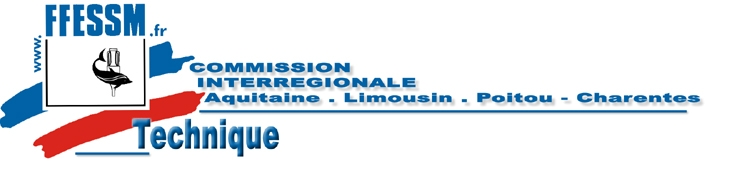 https://tiv.ffessm.fr
CIALPC - Roland DEBRAY et Francis NOWAK
35
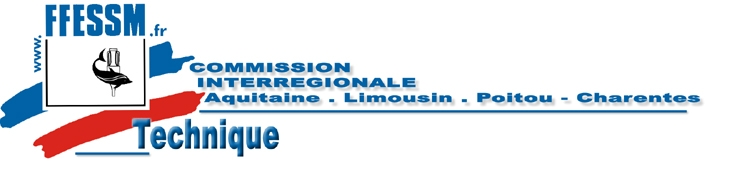 https://tiv.ffessm.fr
CIALPC - Roland DEBRAY et Francis NOWAK
36
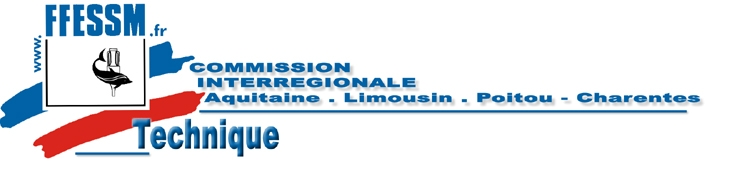 https://tiv.ffessm.fr
CIALPC - Roland DEBRAY et Francis NOWAK
37
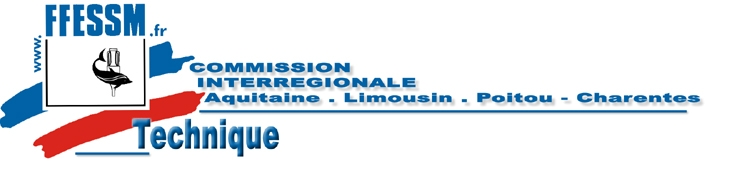 https://tiv.ffessm.fr
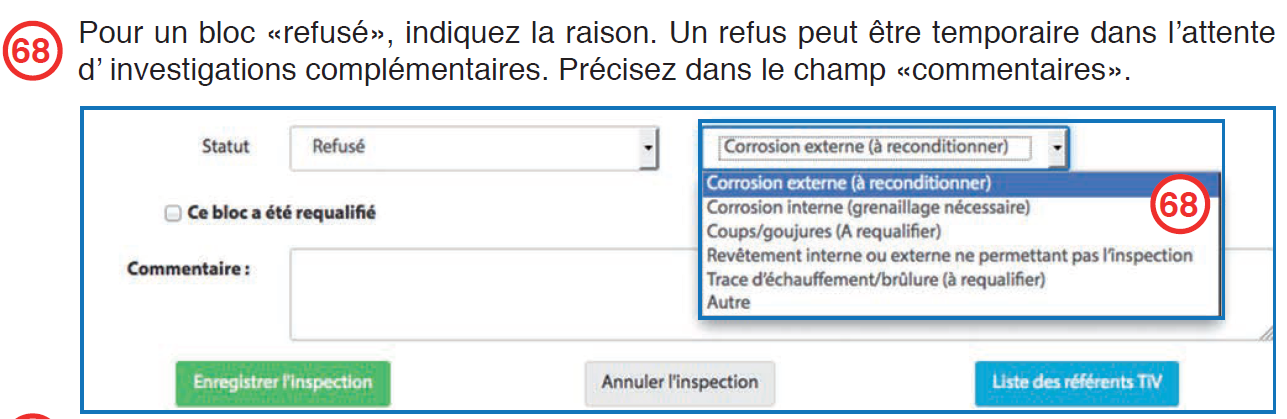 CIALPC - Roland DEBRAY et Francis NOWAK
38
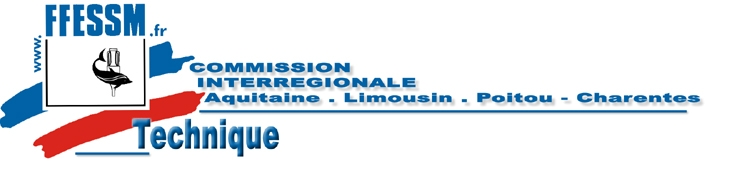 https://tiv.ffessm.fr
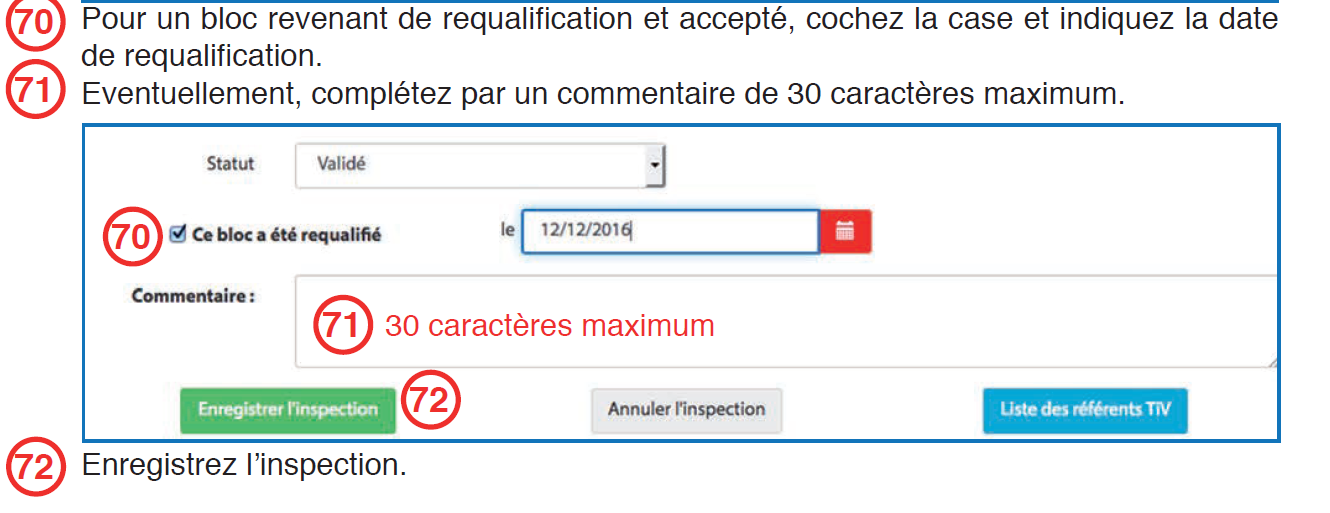 CIALPC - Roland DEBRAY et Francis NOWAK
39
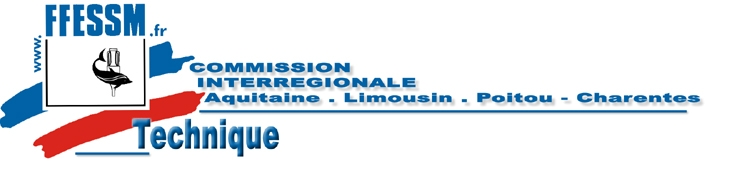 https://tiv.ffessm.fr
CIALPC - Roland DEBRAY et Francis NOWAK
40
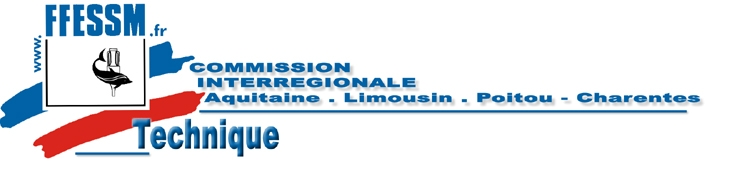 https://tiv.ffessm.fr
CIALPC - Roland DEBRAY et Francis NOWAK
41
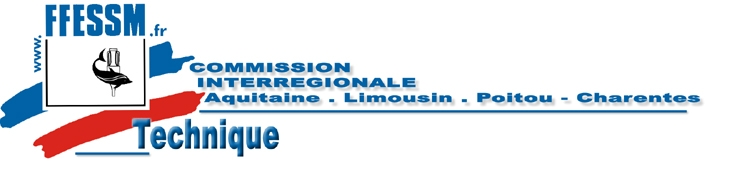 https://tiv.ffessm.fr
CIALPC - Roland DEBRAY et Francis NOWAK
42